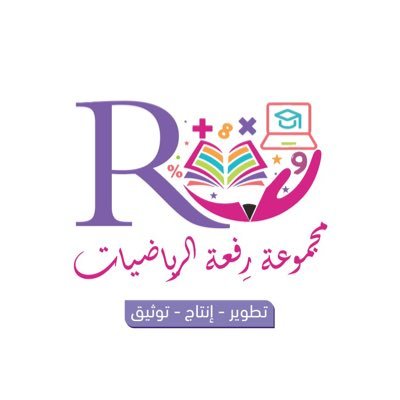 5 - 6
مقارنة الأعداد حتى 20
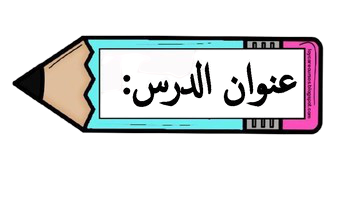 أ.أحـمـد الأحـمـدي  @ahmad9963
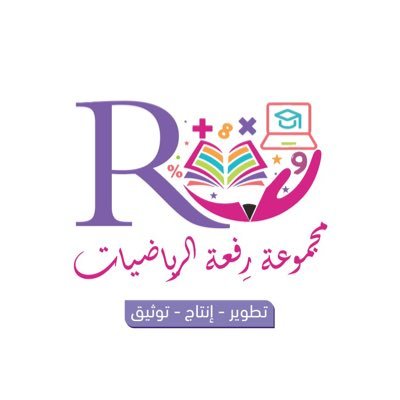 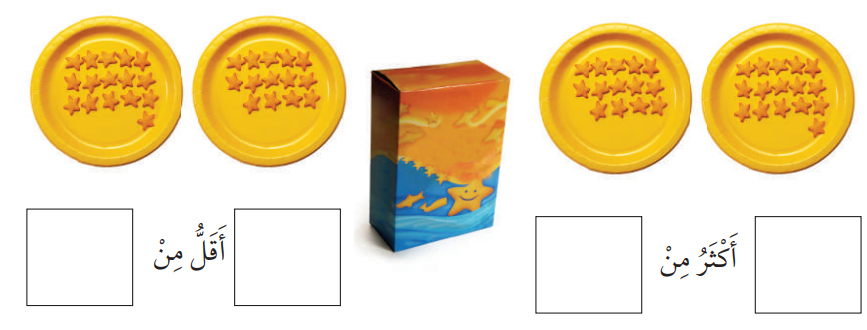 فكرة الدرس

أعد الأعداد حتى 20 وأقارنها لتحديد أي المجموعات أكثر عددا ، وأيها أقل عددا ، وأيها له العدد نفسه
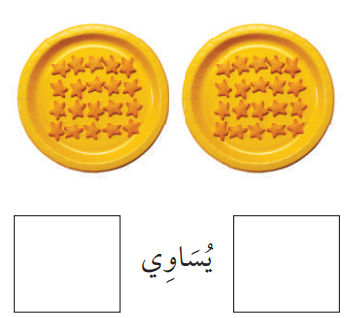 أ.أحـمـد الأحـمـدي  @ahmad9963
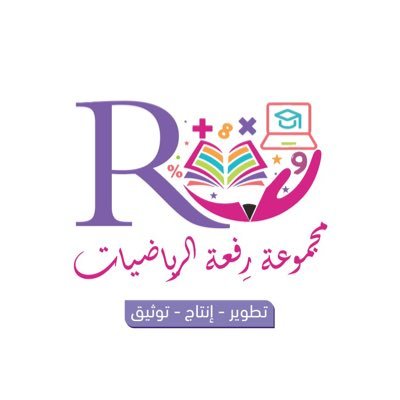 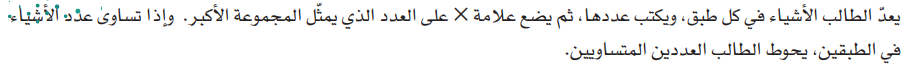 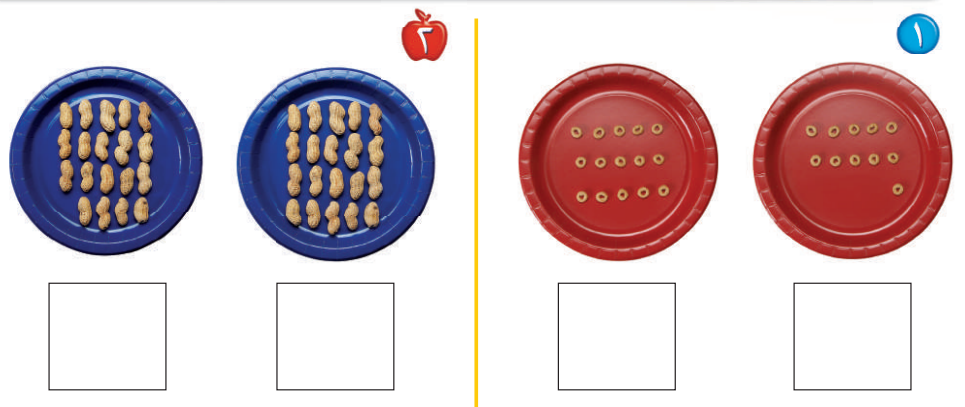 أ.أحـمـد الأحـمـدي  @ahmad9963
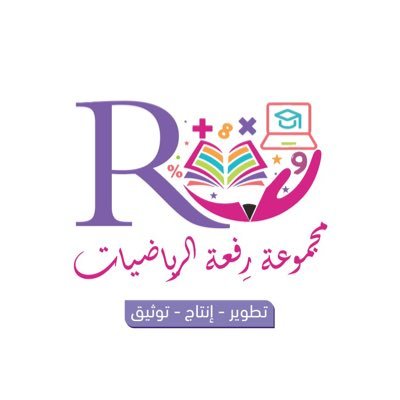 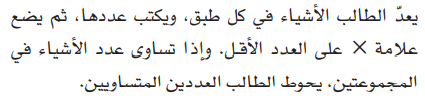 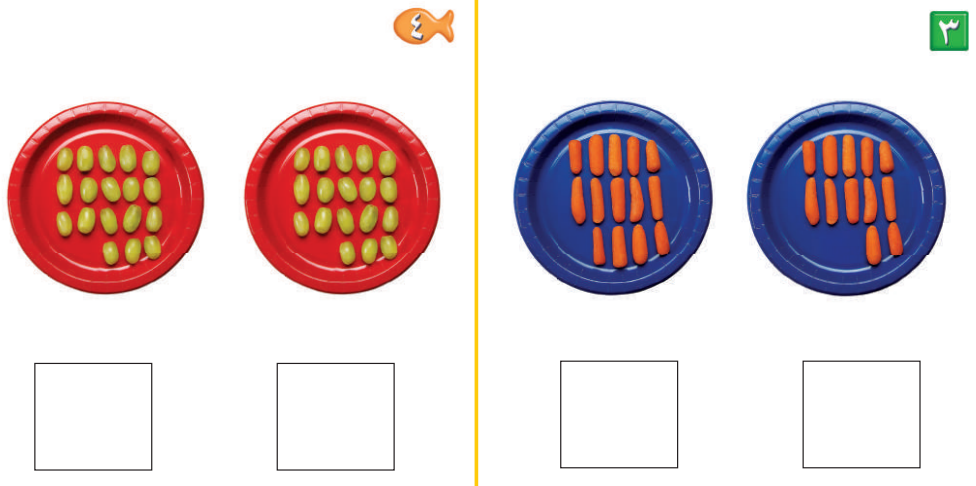 أ.أحـمـد الأحـمـدي  @ahmad9963
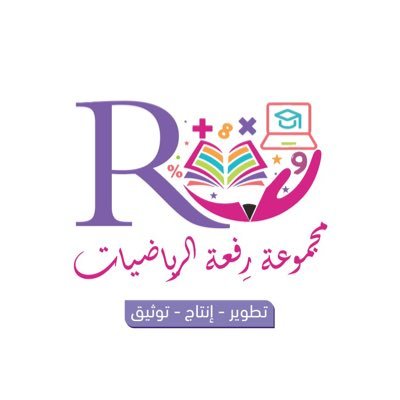 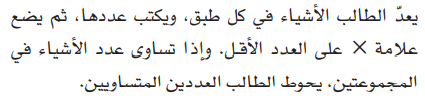 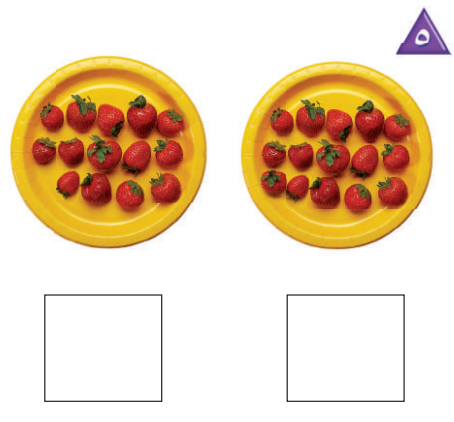 أ.أحـمـد الأحـمـدي  @ahmad9963
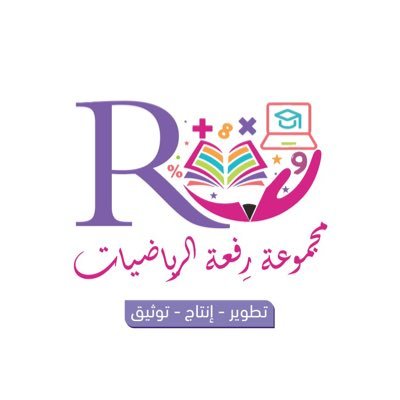 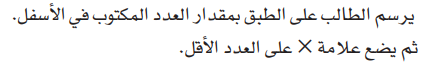 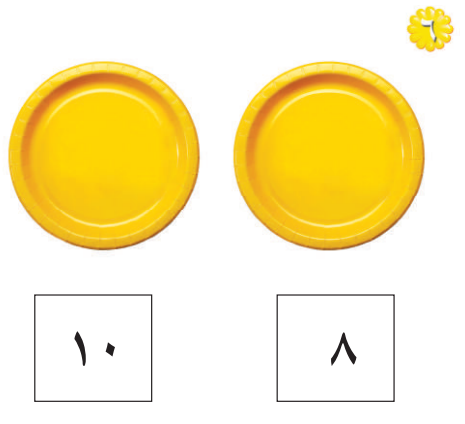 أ.أحـمـد الأحـمـدي  @ahmad9963